Dyslexia basics
What Parents and Educators Need to Know
University of utah reading clinic
Dr. Kathleen J. Brown
www.uurc.org
801-265-3951
Take This to the Bank:
Good readers take in almost every word on the page.  They recognize words at sight.  With an unfamiliar word, they use spelling patterns to quickly chunk the word by syllable.

Poor readers rely on context to identify words.
Adams, 1990,  Perfetti & Lesgold, 1979; Rayner & Pollatsek, 1987; Stanovich & Stanovich, 1995
black				green				black
	green		 		red					green	
	blue					black				red
	red					green				blue
	green				blue					black
	red					black				green
	black				green				blue
	green				blue					red
	red					green				black
He had never seen dogs fight as these wxxxish cxxxxxxxx fxxxxt, and his first exxxxxxxxx txxxxt him an unfxxxxxxxble lxxxxx.  It is true, it was a vixxxxxxx exxxxxxxxx, else he would not have lived to prxxit by it.  Cxxxx was the vxxxxx.  They were camped near the log store, where she, in her friendxx way, made adxxxxxx to a husky dog the size of a full-xxxxx wolf, thxxxx not half so large as xhe.  Thxxx was no wxxxing, only a leap in like a flash, a metxx clip of teeth, a leap out exxxxly swift, and Cxxxx’s face was ripped open from eye to jaw.
5
What Causes Reading Difficulties?
The Source(s) of Reading Difficulties are
<----------------------------------------------------------------------------------->
Constitutional  	       		and/or          		Environmental
(in the child)		                           				(outside the child)
6
Important Terms
Phoneme: An individual speech 		sound. (/sh/, /ŏ/, /p/)

 	Grapheme: A letter or letter group that represents a speech sound or phoneme.     	(sh – o – p)  Not synonymous w/letter (s – h).

 	Morpheme: The smallest linguistic unit 	in a word that has meaning. (shop + ed)
7
Dyslexia Basics
Dys = abnormal; not in a positive way  	(Greek)
Lex = word  	(Greek)
Misconceptions (e.g., see backwards, words jump on the page, colored lenses, marching, eye training)

Core deficit is in language, specifically, the phonological system which causes difficulty matching speech sounds to letter symbols.
Math and oral language abilities normal or above
8
Does That Mean Dyslexics Don’t Hear Well?
A dyslexic’s auditory system is not impaired.

That is, the physiology of ears and hearing are within the normal range.

A dyslexic’s deficit lies in the BRAIN.
Could It Be a Problem with the Visual System?
A saccade occurs when the eyes make a small ‘jump’ from one fixation to the next.

Dyslexics ‘saccade’ like beginning readers (i.e., lots of regressions).

When reading improves, saccades improve, but saccadic training does not improve reading.

Dyslexia is not correlated with eye or eye movement problems.
Dyslexia:  Not the Fault of the Visual System
Historically (and still), many believed that dyslexia was caused by visual problems…WRONG!	

Reading is visually driven, but only in the sense that retinal images must be transmitted to the brain 

Once images get to the brain, decoding/word rec occur via non-visual cognitive systems (e.g., phonological) 

What look like visual probs (e.g., directionality) are sympotoms rather than causes
Visual Intervention for Dyslexics?  No!
Given lack of scientific evidence, and high probability that visual treatment for dyslexia are theoretically flawed, the American Academy of Pediatrics & AETNA Insurance do not endorse and will not pay for these controversial treatments.

http://pediatrics.aappublications.org/content/124/2/837
http://www.aetna.com/cpb/medical/data/1_99/0078.html
Dyslexia is…
…a specific learning disability that is neurobiological in origin. It is characterized by difficulties with accurate and/or fluent word recognition and by poor spelling and decoding abilities. These difficulties typically result from a deficit in the phonological component of language that is often unexpected in relation to other cognitive abilities and the provision of effective classroom instruction. Secondary consequences may include problems in reading comprehension and reduced reading experience that can impede growth of vocabulary and background knowledge.
Dyslexia is a specific learning disability that is neurobiological in origin…This definition has been adopted by:
International Dyslexia Association
National Institute of Child Health & Human Development (US Department of Health & Human Services)
Dyslexia
is not caused by a visual problem
is not caused by lack of motivation
occurs in all socioeconomic levels 
occurs slightly more in boys than girls
may occur in spite of good classroom instruction 
is resistant to intervention
may occur with other disorders (e.g., ADD)
15
A Non-Dyslexic Child’s Journey in G1
b				d   

		/b/				/d/

Over time, speech sounds and graphemes processed simultaneously (automaticity).  Result?  No more mistakes!
16
A Dyslexic Child’s Journey in G1 and On
b				 d   

		/b/				/d/

quit, quiet, quite		and, said
ever, every, very ever	what, that
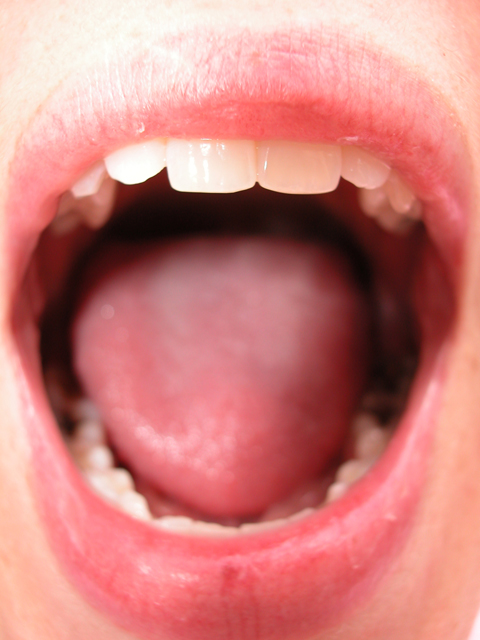 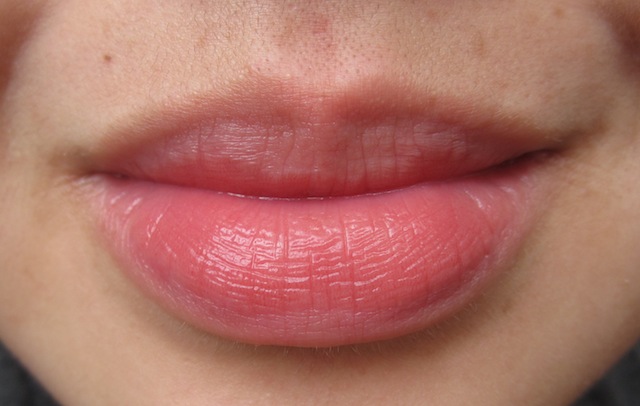 17
Is My Child Dyslexic?
Timed tests of letter-names or letter-sounds in K &  early G1.
Timed phoneme awareness (e.g. wug, sim) tasks in early G1.
Oral reading fluency, a timed test of reading rate and accuracy in connected text in G2 and up.

Poor spelling well below grade level expectations
Poor response to basic reading intervention
18
Identifying Reading Disability in Utah
Utah Schools may use any of the following options:

A.  Response to Intervention

B.  Discrepancy (1.5 s.d.) between reading achievement & intellectual ability    
e.g.,   IQ = 100    WRMT = 78 

C.  Combination of A & B above
19
The Team Approach
Student
Parents/Guardians
Classroom Teacher
School Psychologist
Speech & Language Pathologist
Academic Therapist
Content Area Teachers
Reading Specialist
Intervention Specialist
Occupational Therapist
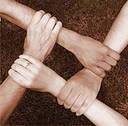 20
Students Who Do Not Qualify for an IEP
For students with moderate reading difficulties who do not have IEPs, and who are unlikely to qualify for an IEP, a 504 Plan can be a life-saver!

A 504 Plan will allow accommodations that help a junior high/high school student to keep up with coursework and demonstrate optimum performance on standardized tests (e.g., ACT)

Teachers need to be in the 504 “loop” for the plan to work well.  A 504 Plan is not “cheating!”
21
UURC Services
Basic Assessment Battery   -     $50
Intensive Assessment Battery    -    $100
after intervention

Basic Intervention   -    45 minutes 2x week
Intensive Intervention (Wilson)   -   75 minutes 2x week

Professional Development for Educators (basic, intensive intervention)
22
What Can a Parent Do at Home?
Home Word Charts - http://www.uurc.utah.edu/General/HomeWord.php

Repeated Readings -  http://www.uurc.utah.edu/General/Forms-Charts.php

More, more, and more! http://www.uurc.utah.edu/Parents/ParentLinks.php
www.uurc.utah.edu
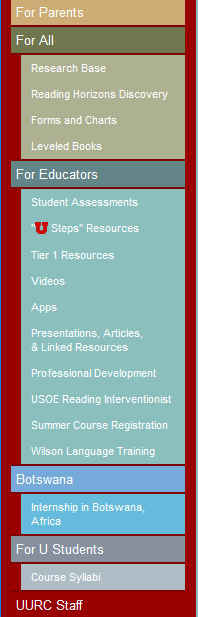 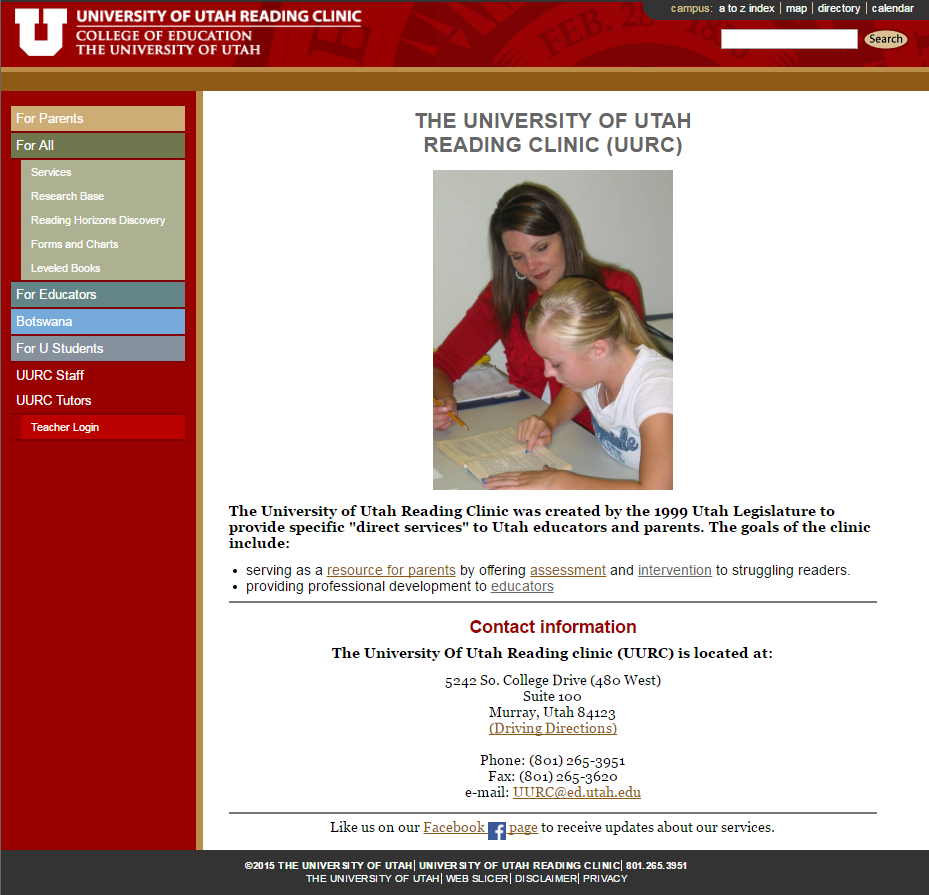 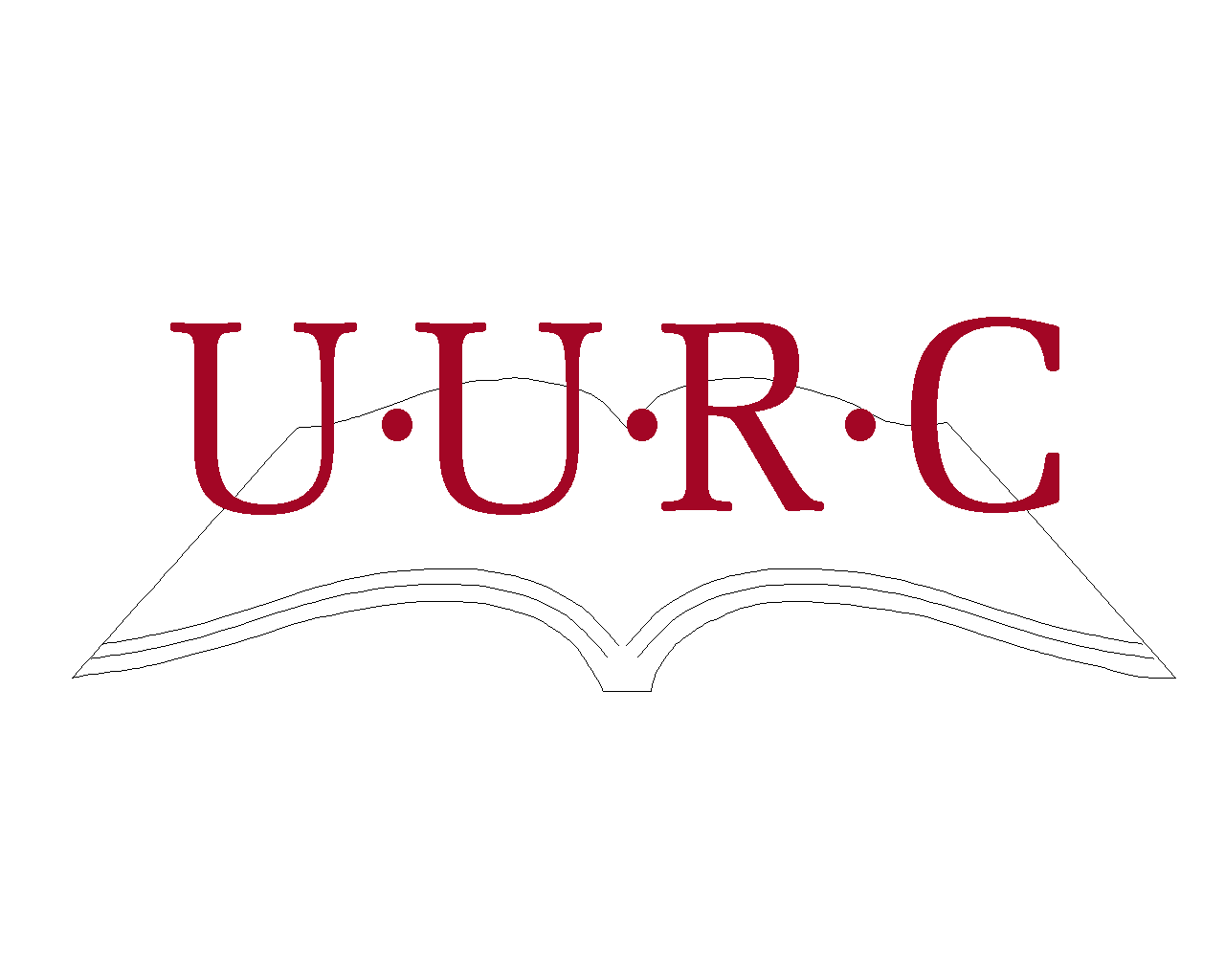 For More Information
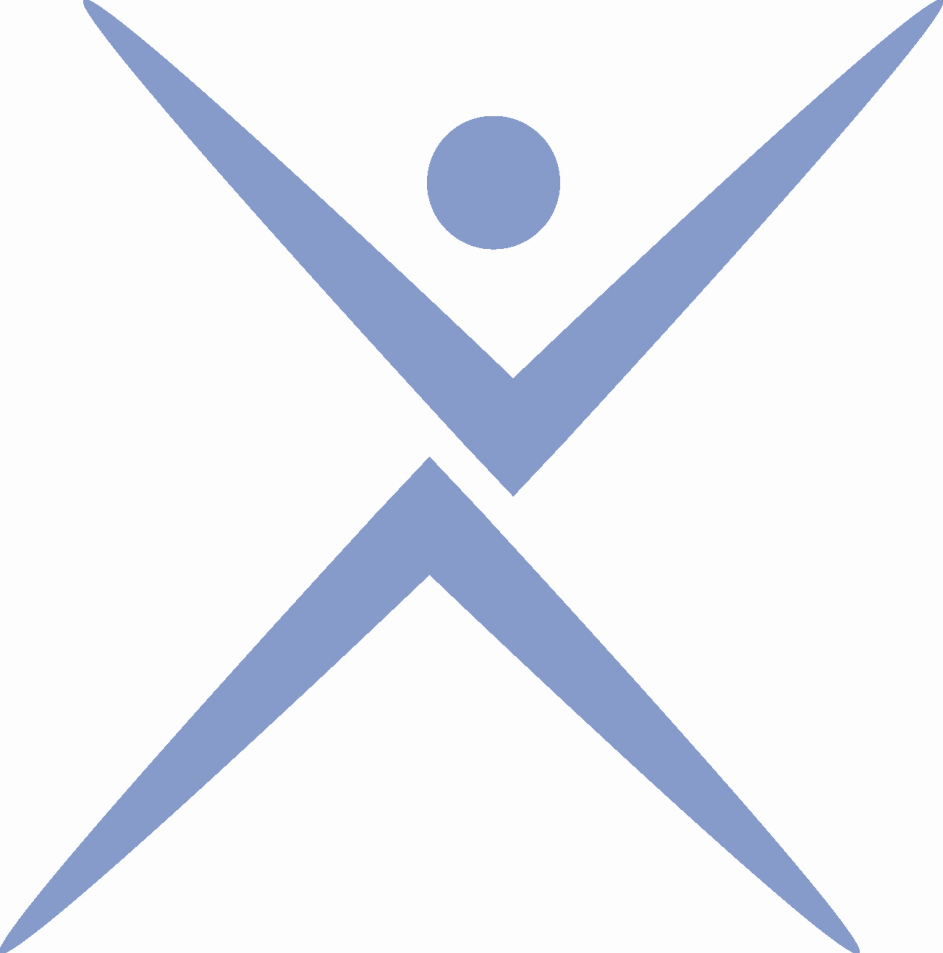 The International
	Dyslexia Association

40 York Road
	4th Floor
	Baltimore, Maryland  21204

www.interdys.org

1-800-ABCD123

410-296-0232
25